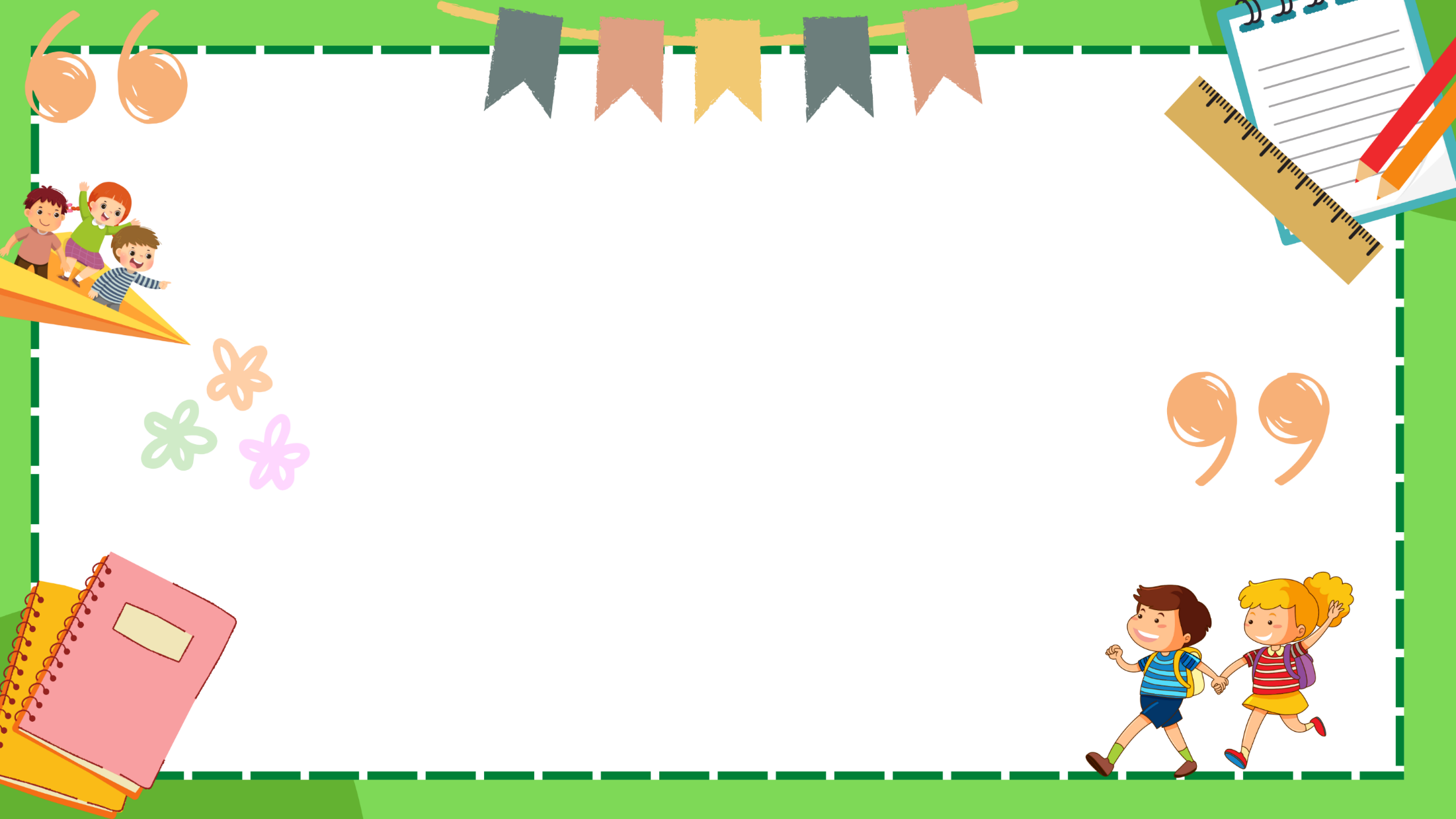 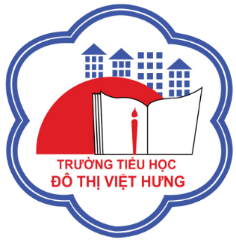 ỦY BAN NHÂN DÂN QUẬN LONG BIÊN
TRƯỜNG TIỂU HỌC ĐÔ THỊ VIỆT HƯNG
BÀI GIẢNG ĐIỆN TỬ
KHỐI 3
MÔN: TIẾNG VIỆT
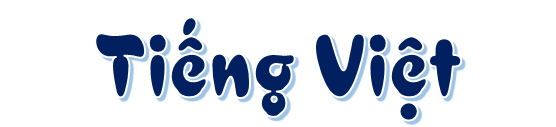 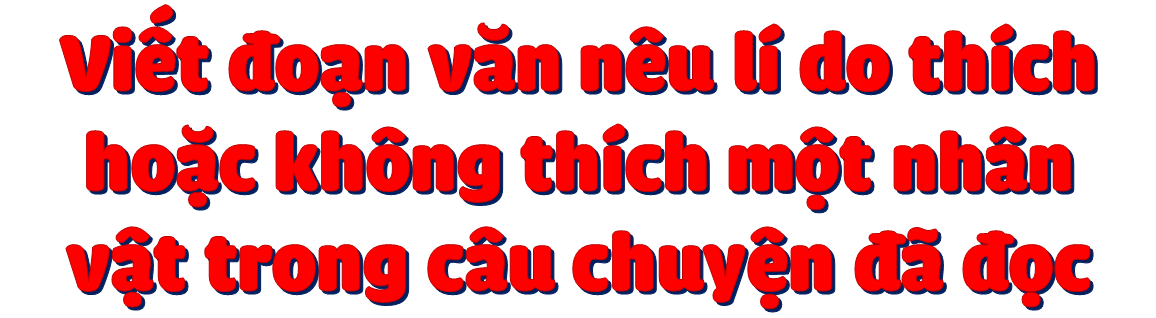 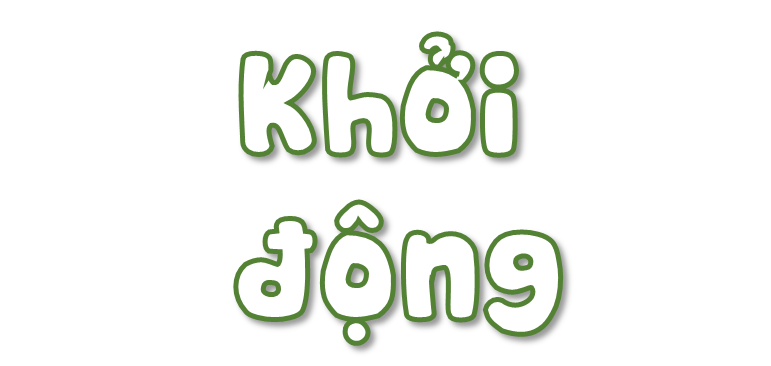 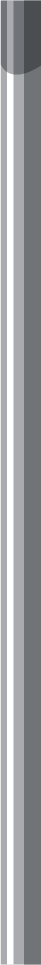 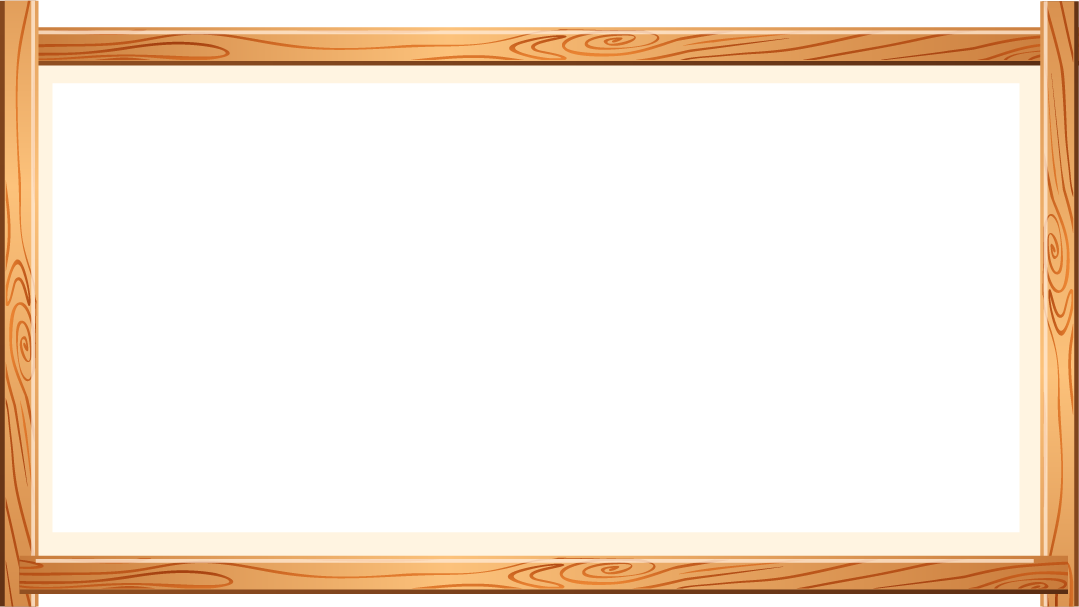 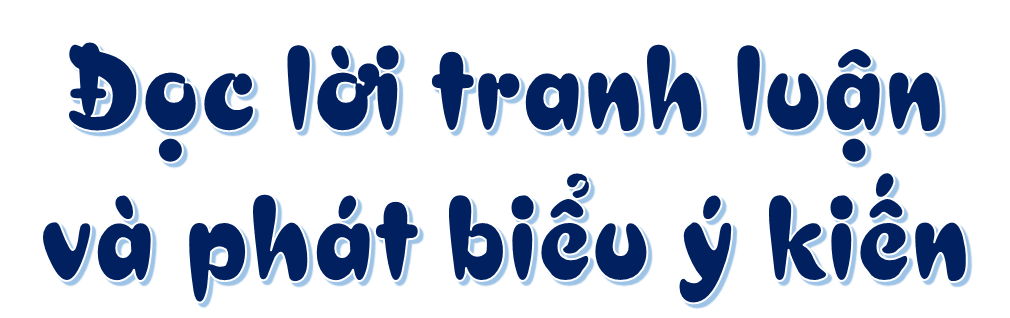 1. Đọc lời tranh luận của các bạn trong tranh và phát biểu ý kiến của em về thỏ con
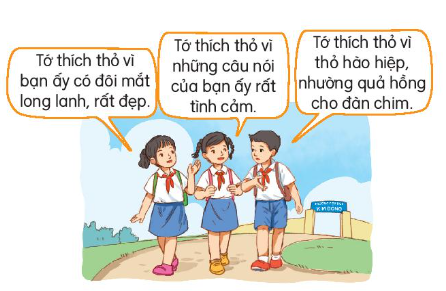 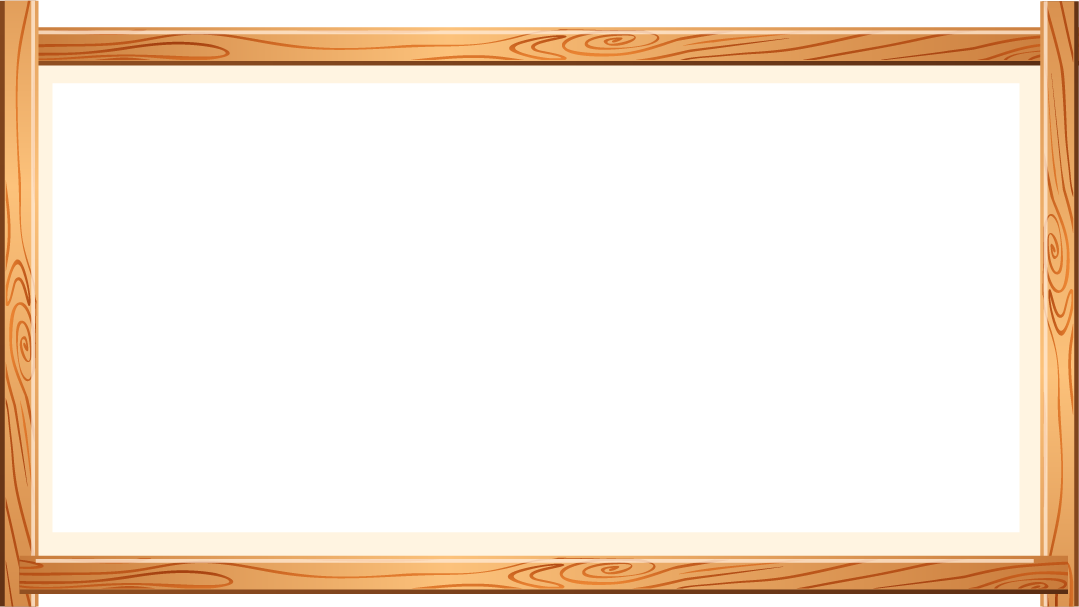 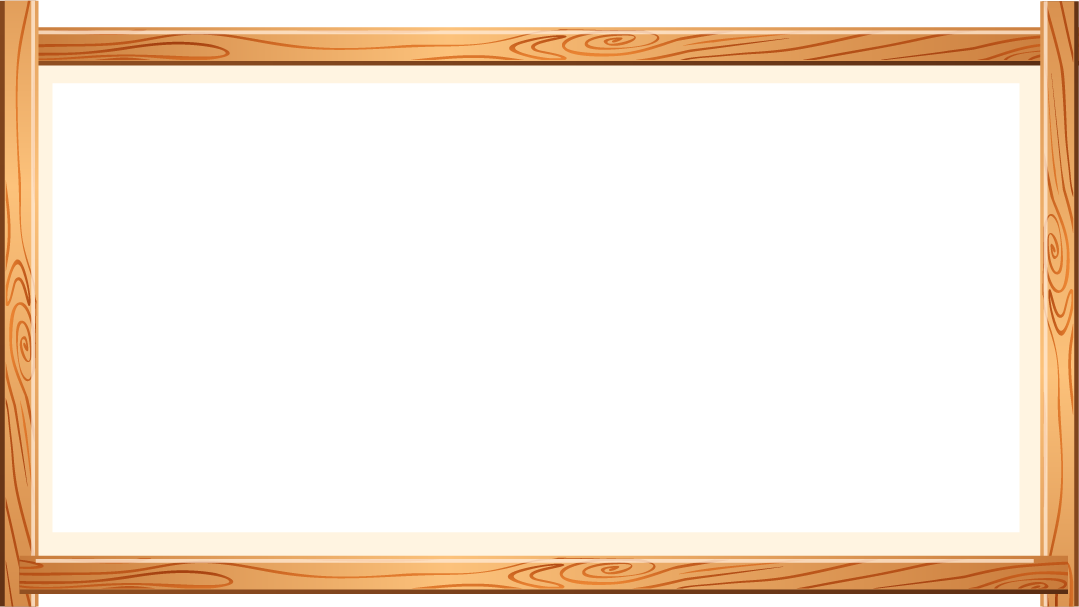 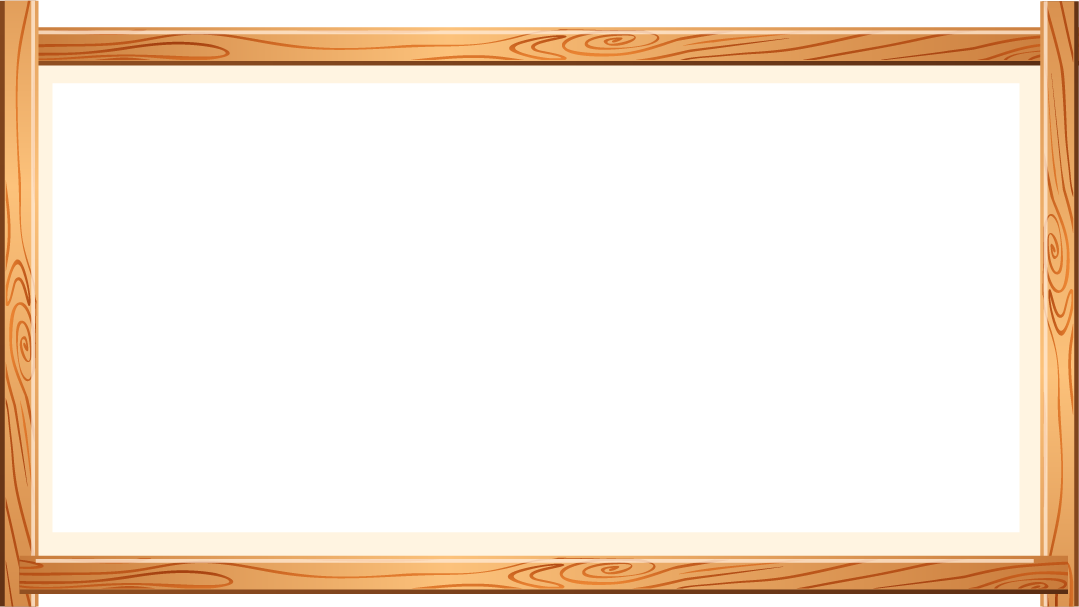 Bạn nào khen thỏ về việc làm tốt của thỏ?
Bạn nào khen thỏ về hình thức bên ngoài?
Bạn nào khen thỏ về cách nói năng?
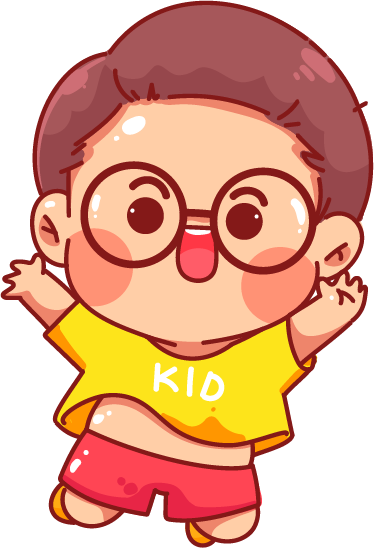 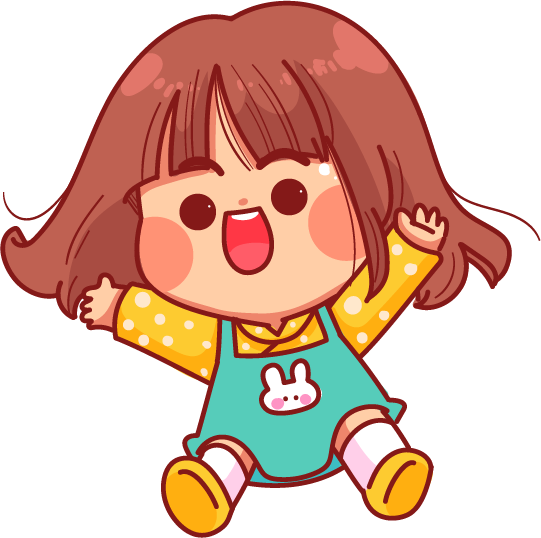 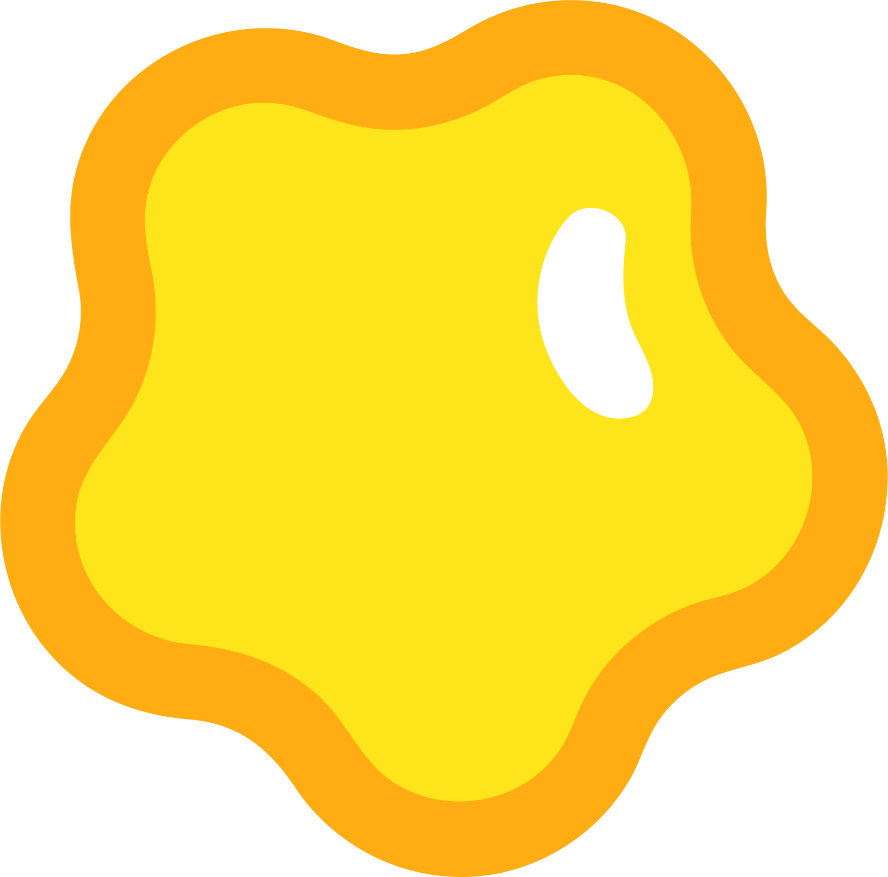 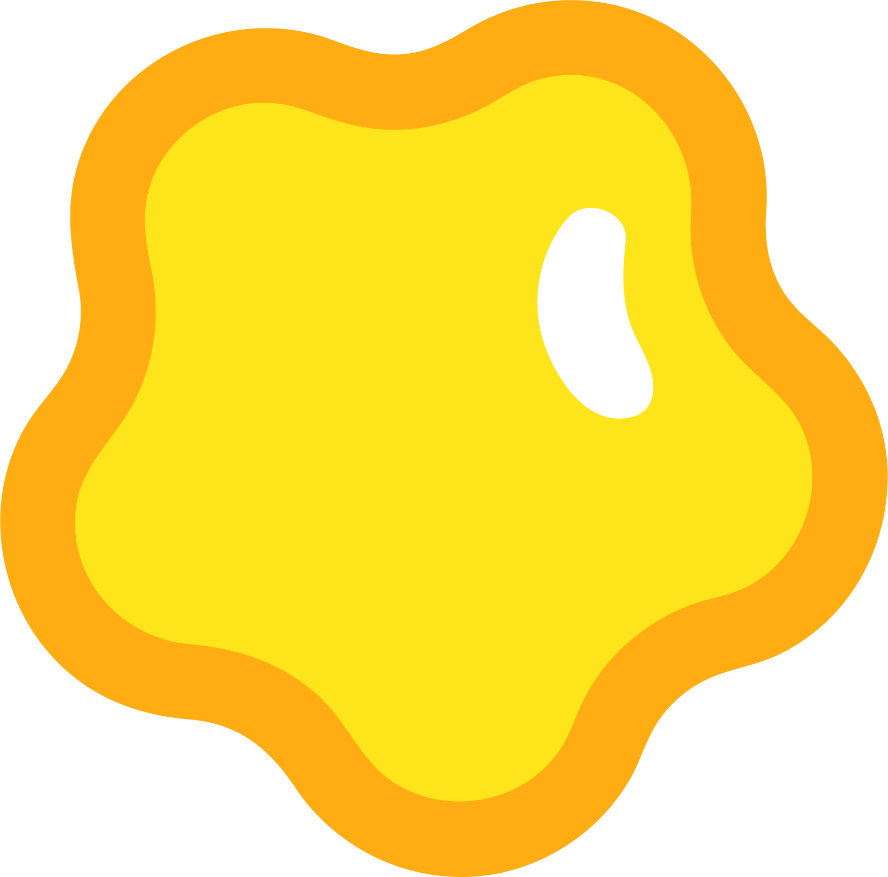 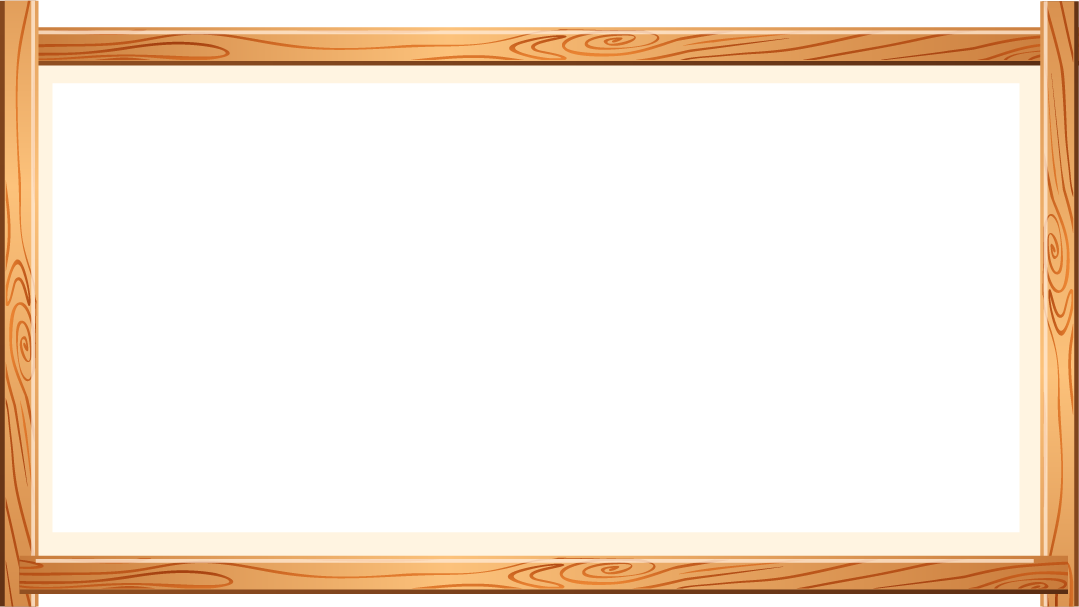 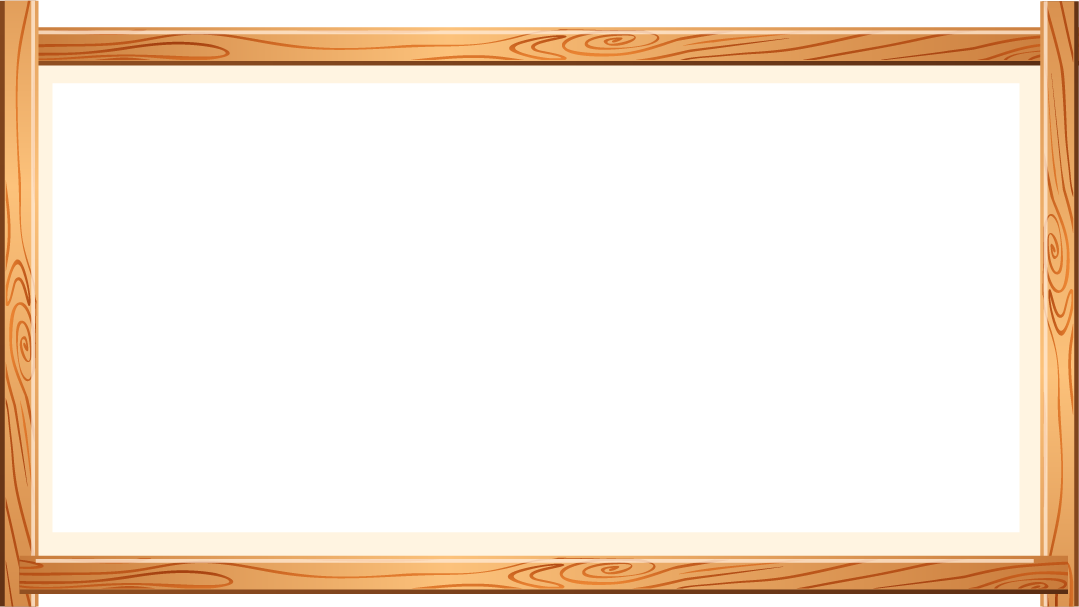 Nhận xét
Trình bày
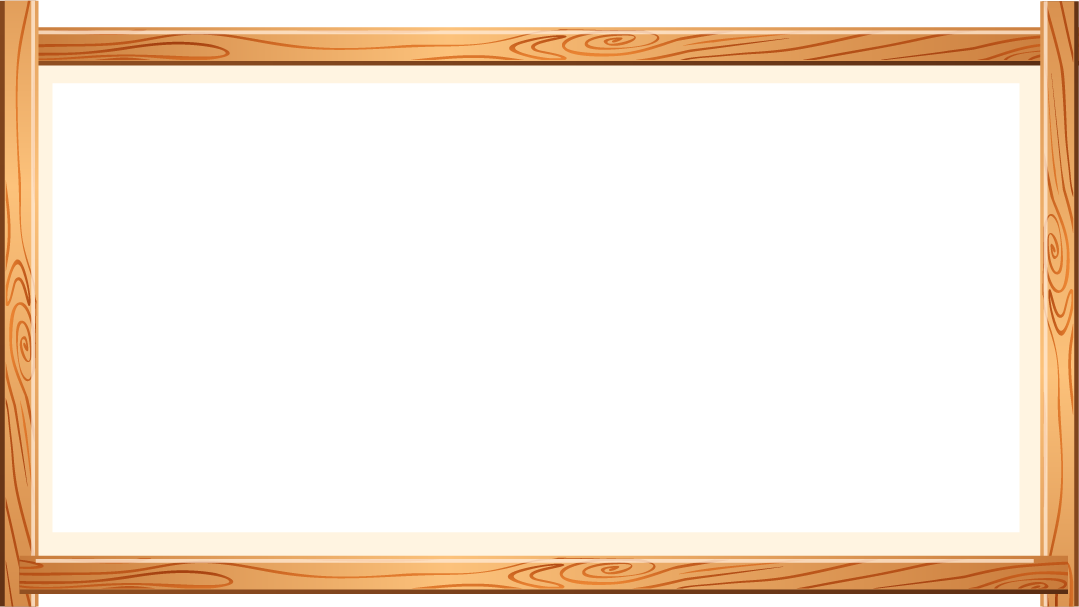 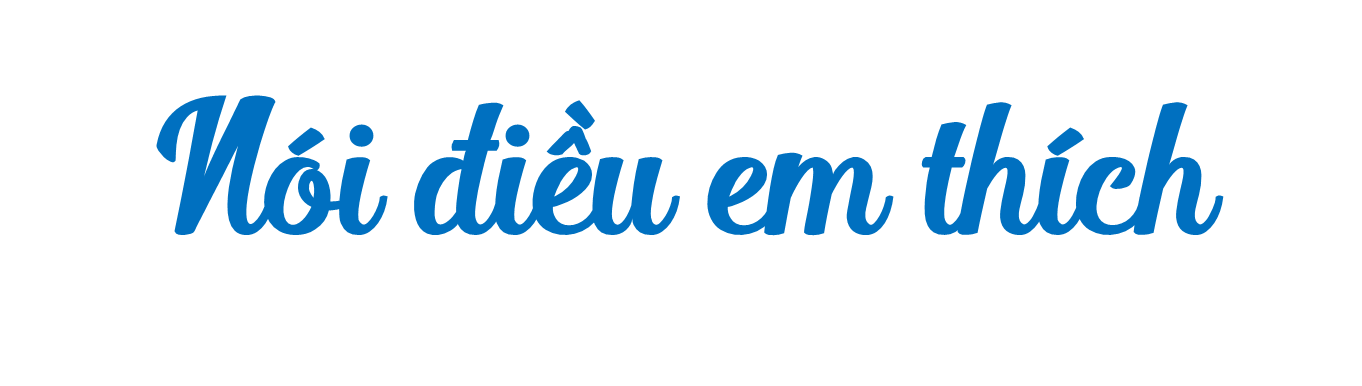 Viết đoạn văn nêu lí do em thích (hoặc không thích) một nhân vật trong câu chuyện Quả hồng của thỏ con.
Nhớ lại câu chuyện Quả hồng của thỏ con, tìm nhân vật mình thích (hoặc không thích) và nêu lý do
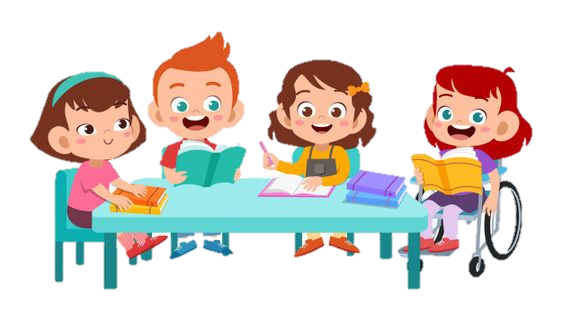 THẢO LUẬN NHÓM 4
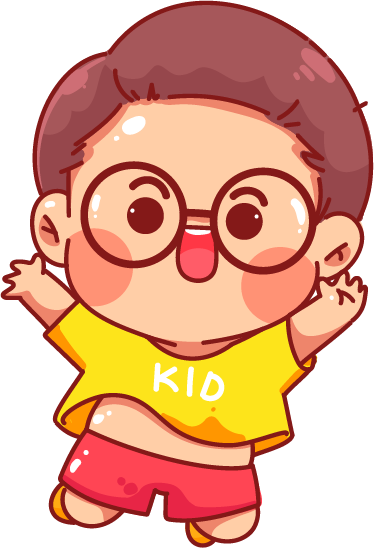 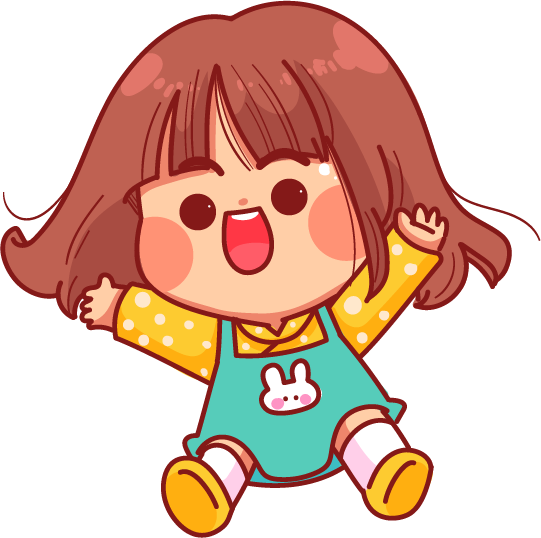 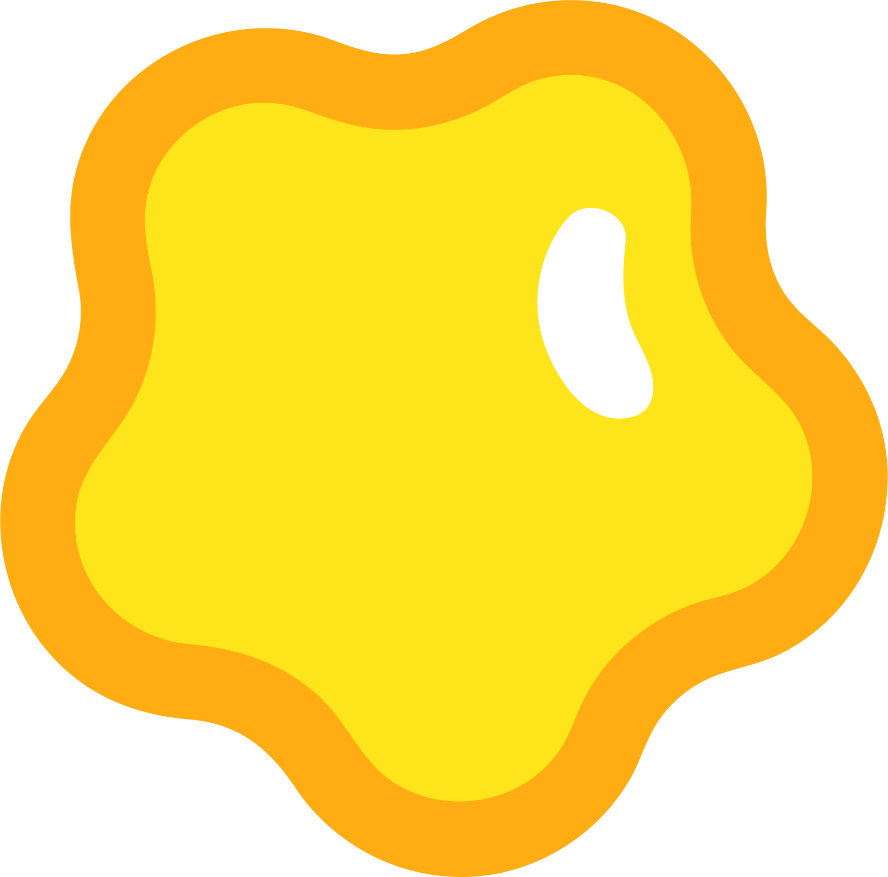 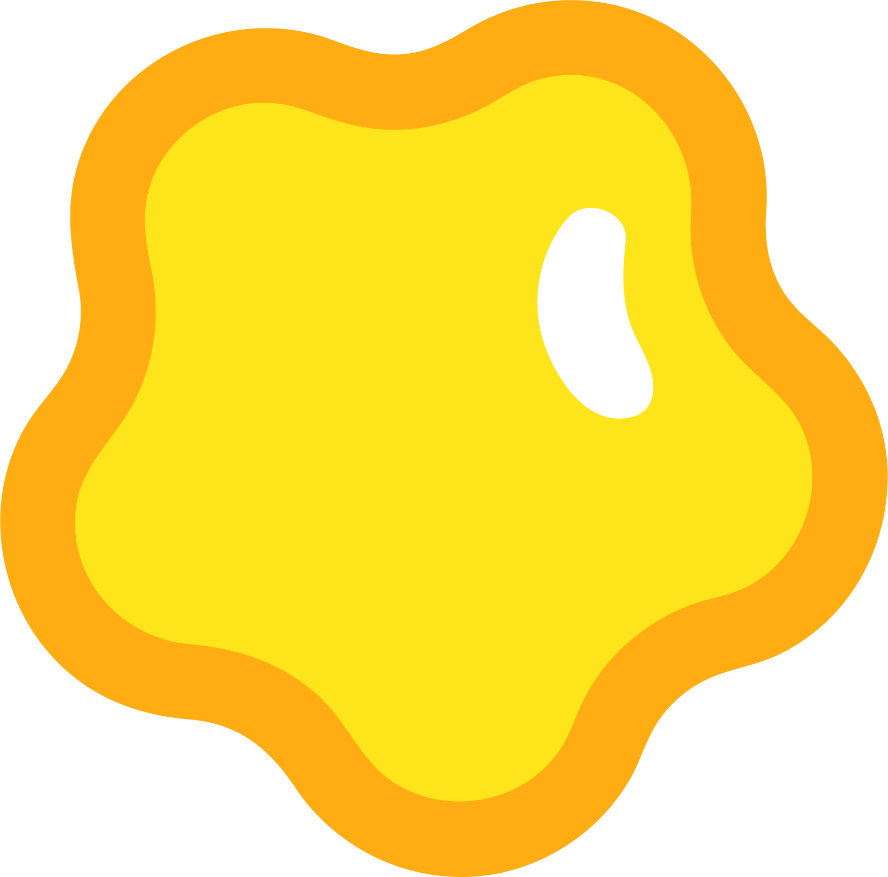 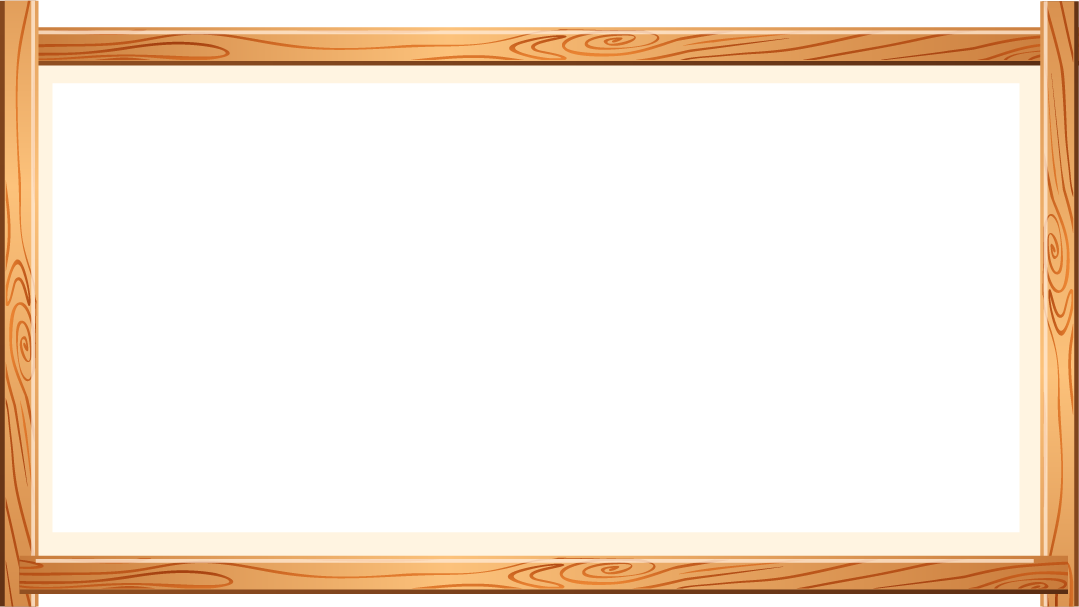 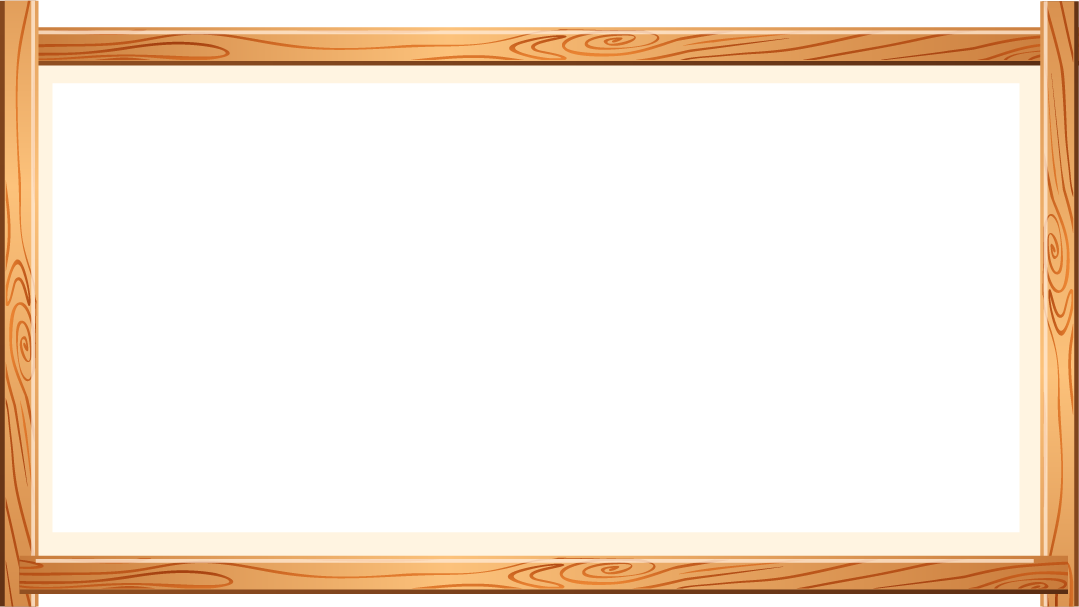 Nhận xét
Trình bày
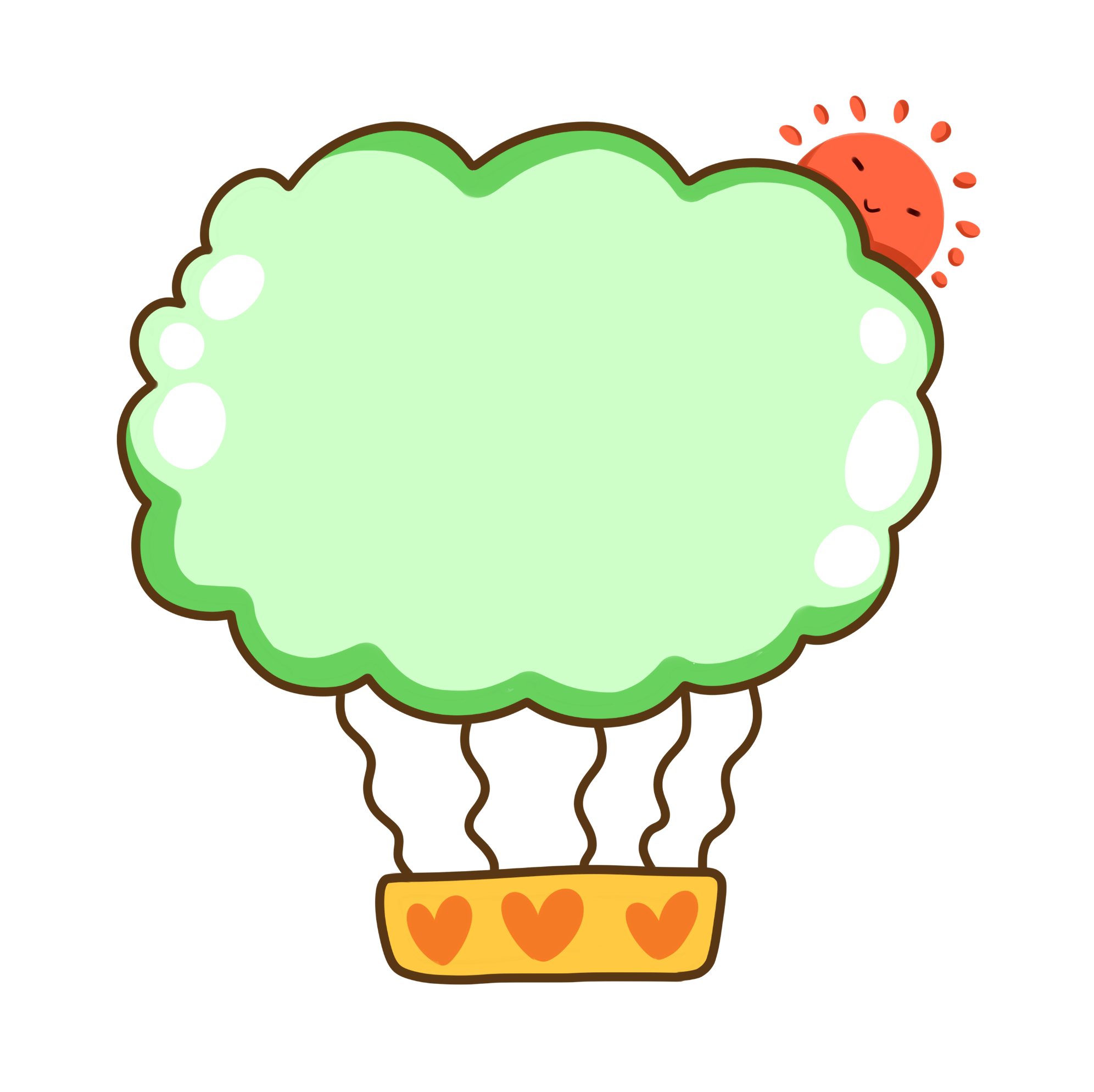 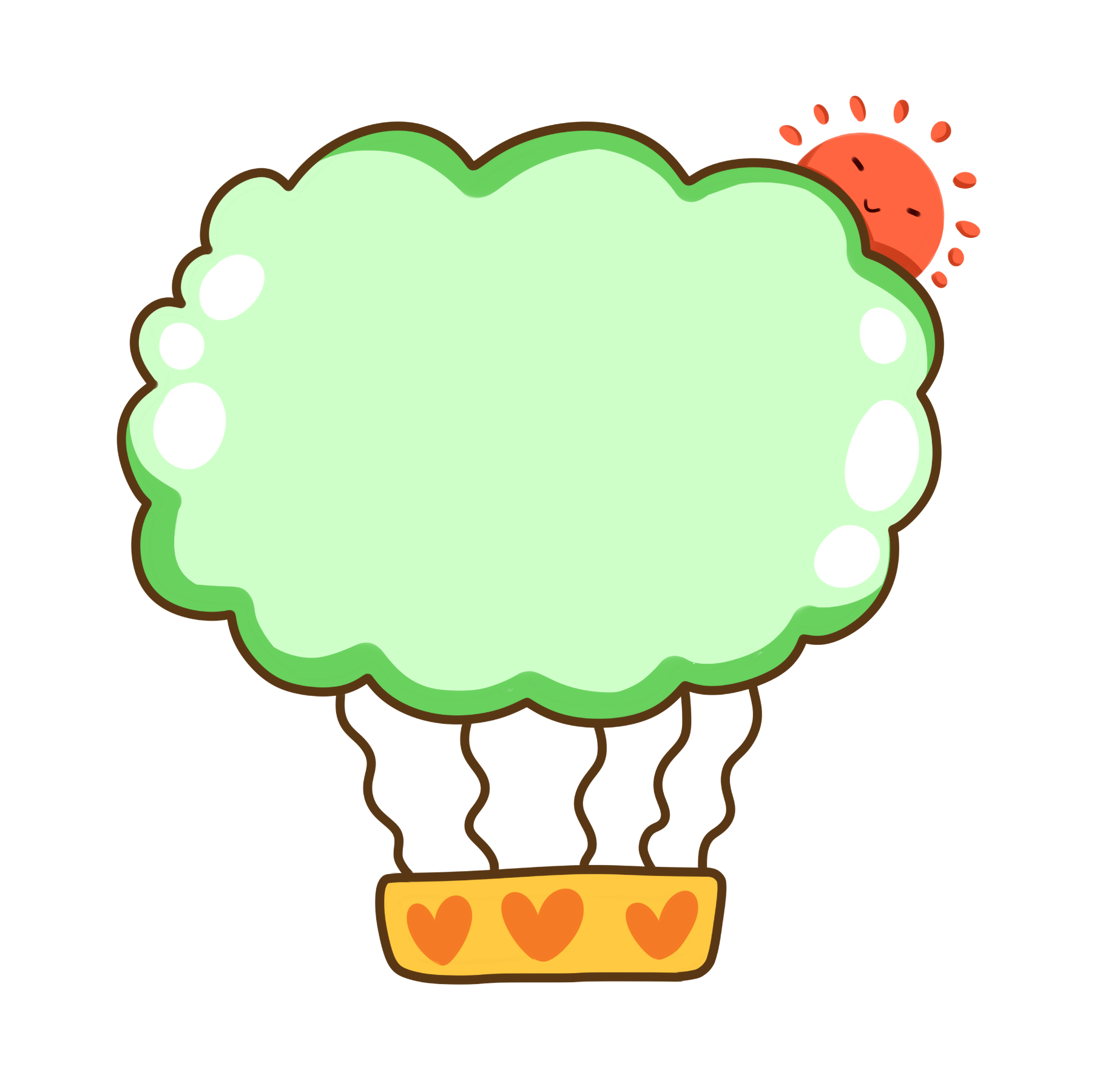 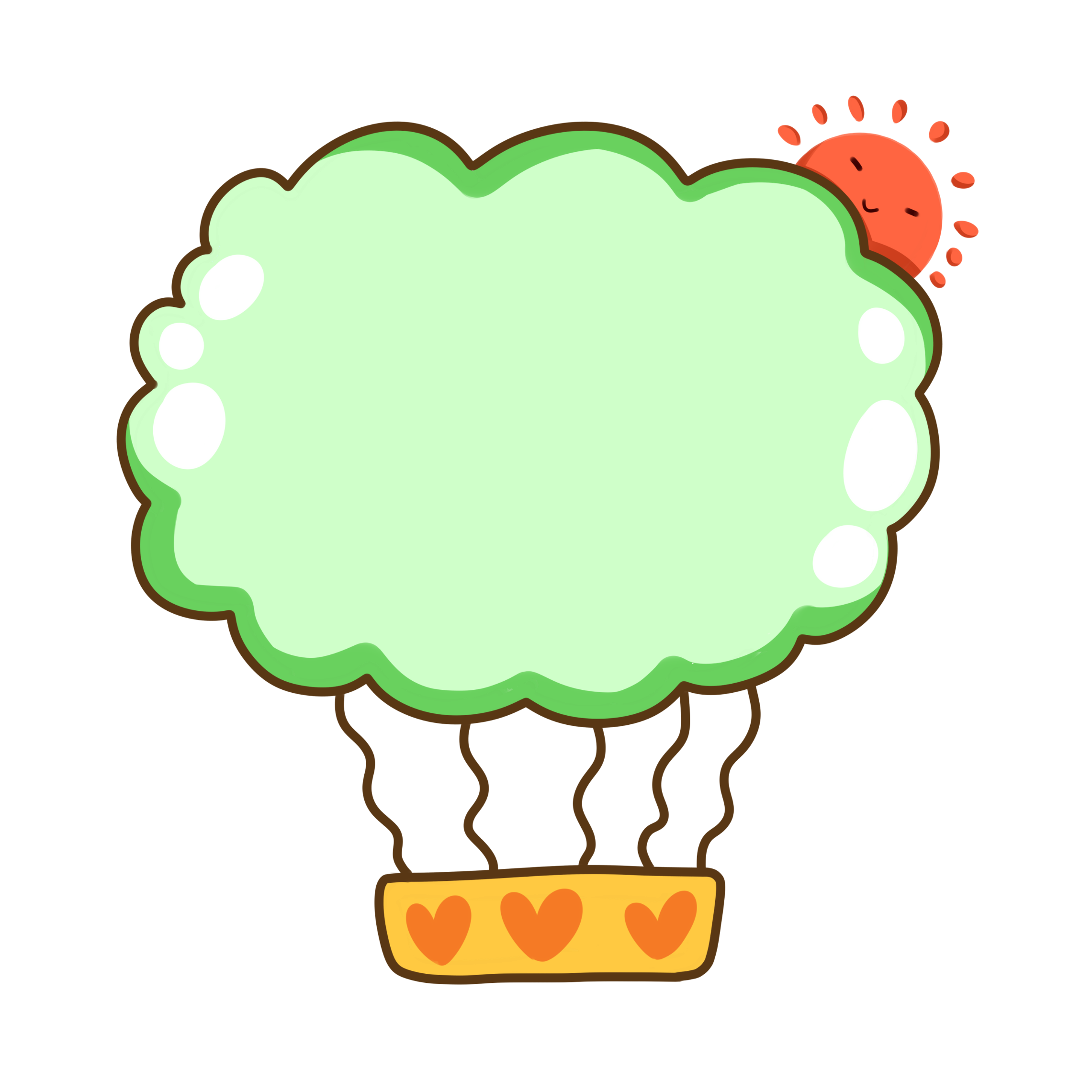 Bài viết có nhiều câu văn hay
(dùng từ hay)
Bài viết có sáng tạo
(thêm ý mới)
Bài viết đã đúng yêu cầu
Đủ câu
Trao đổi bài viết
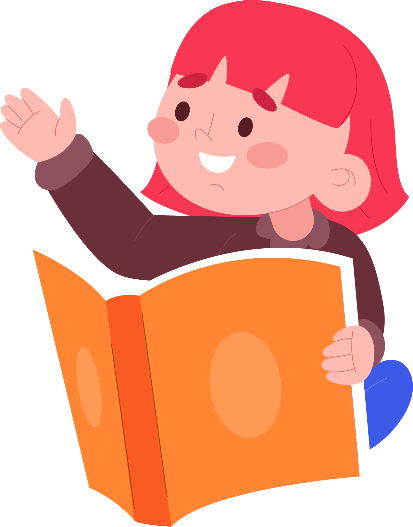 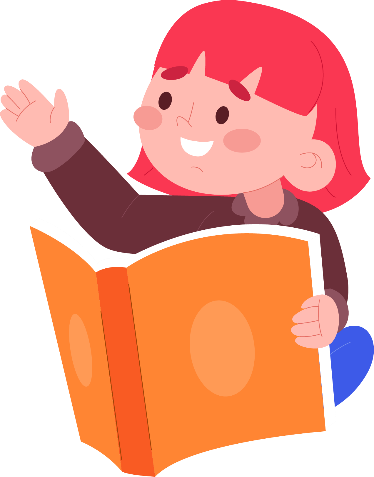 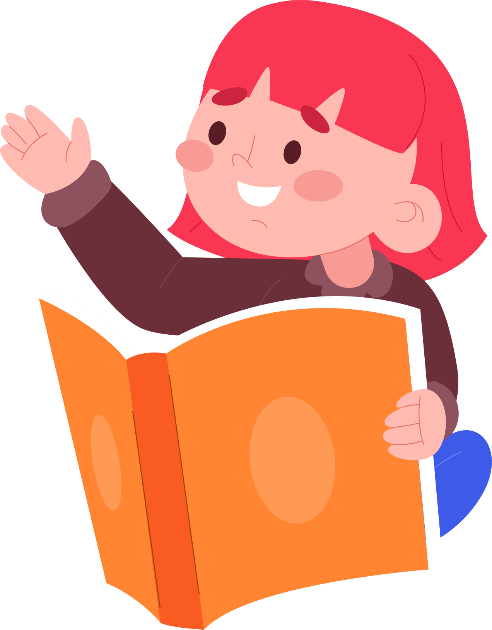 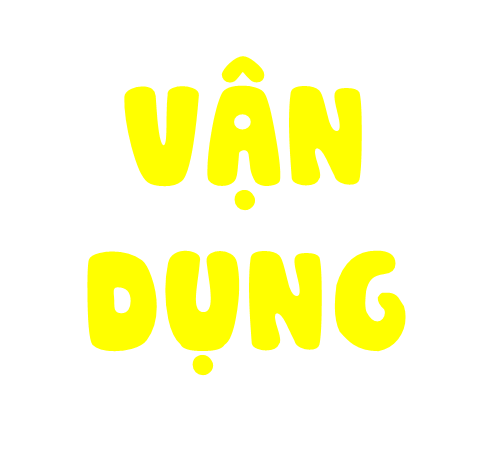 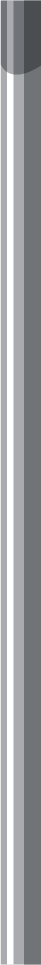 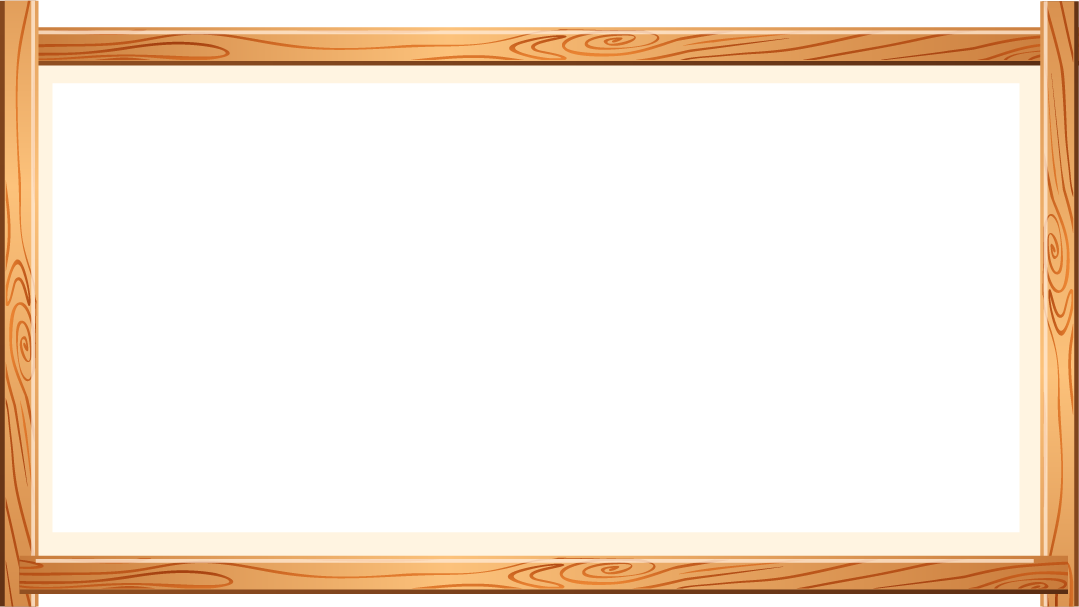 Nói về những điều thích hoặc không thích một nhân vật nào đó trong các câu chuyện các em đã đọc hoặc trong cuộc sống.
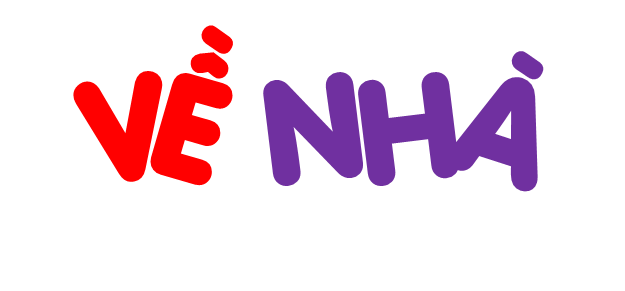 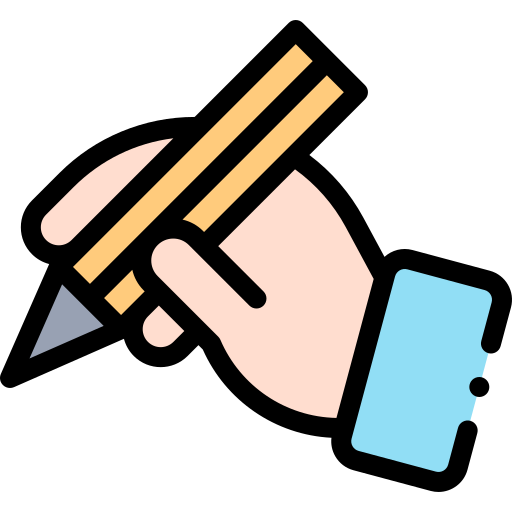 Tìm đọc câu chuyện, bài thơ nói về việc làm tốt.
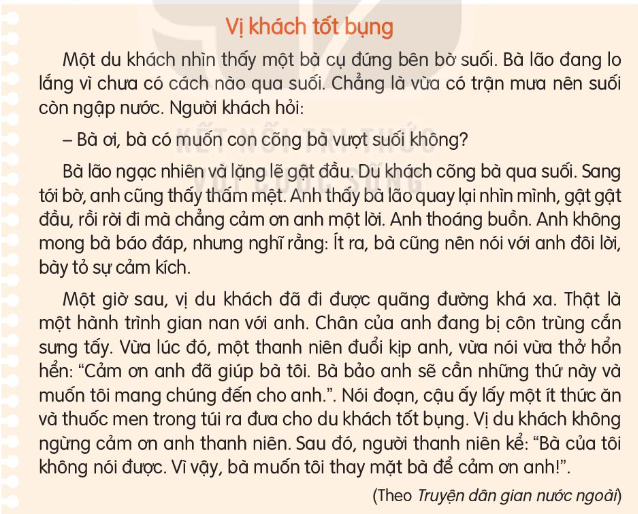